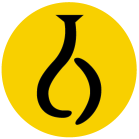 Quality Assurance in Chemical, Medical and Microbiological Laboratories
Scientific Workshop in connection with EURACHEM General Assembly 2024
13-14 May 2024, Vilnius (Lithuania)